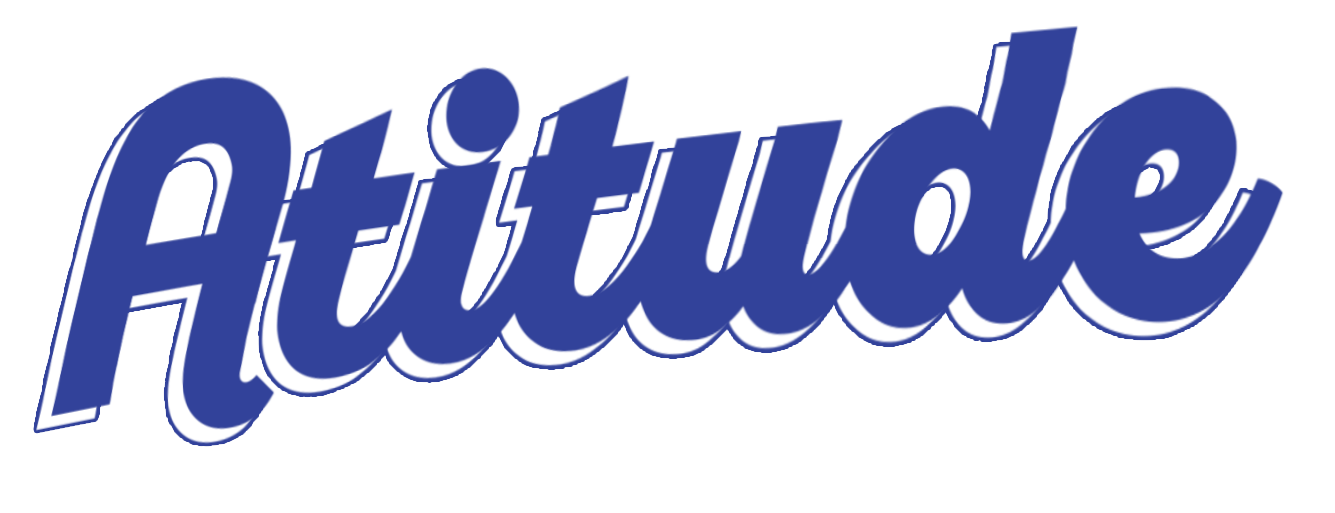 Revista
Escola Bíblica Dominical
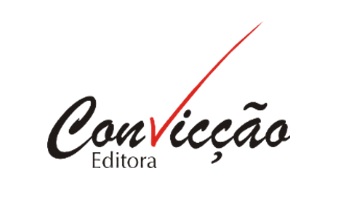 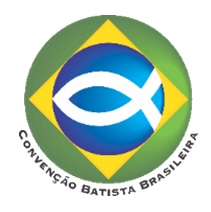 EBD 1
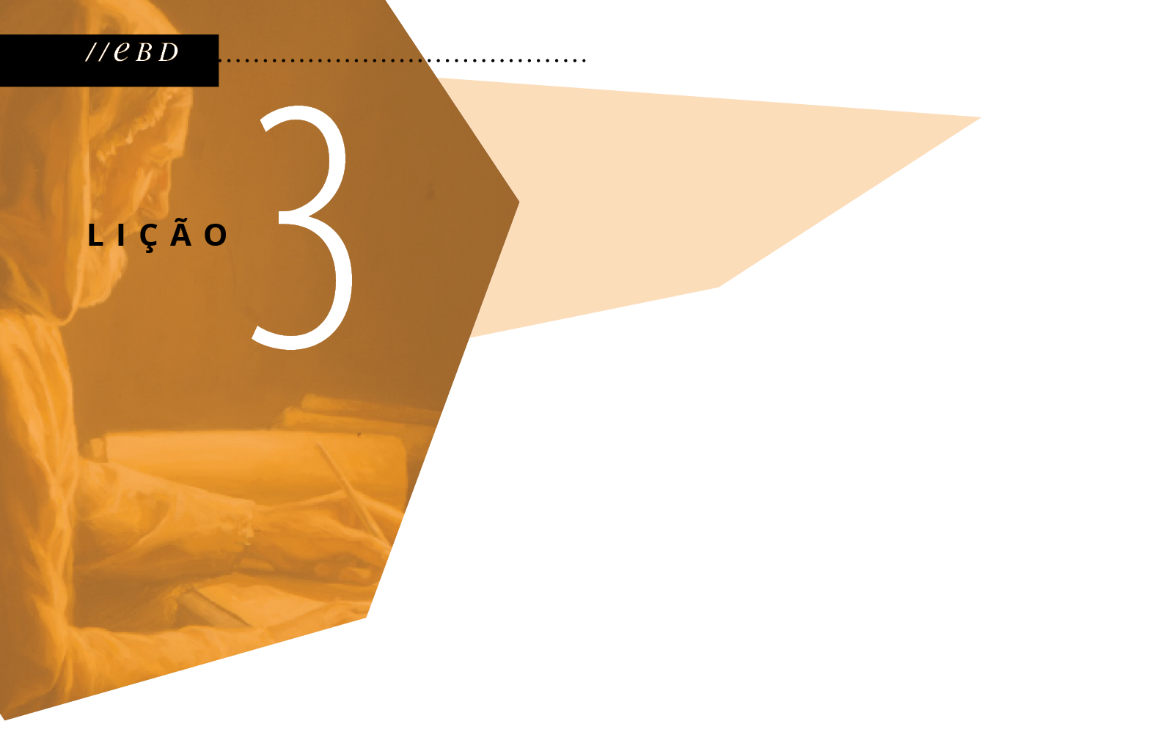 CARTAS ÀS IGREJAS – I
Texto bíblico  - Apocalipse 2	   

Texto áureo  - Apocalipse 2.19
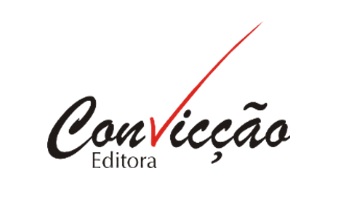 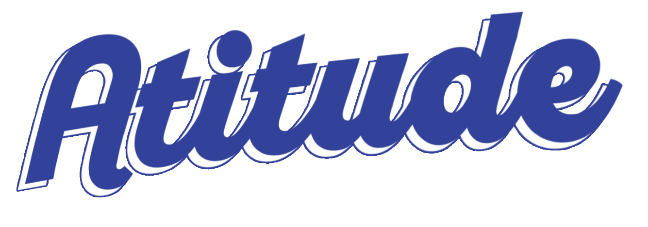 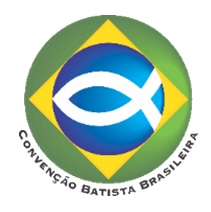 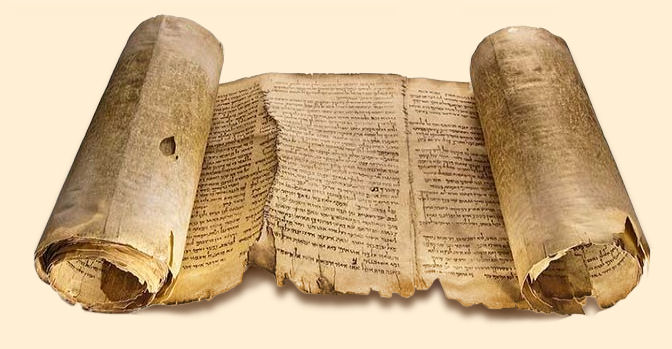 As três partes do Apocalipse
. De 1.9 até 3.20, em torno das sete cartas;
. De 4.1 até 11.20, em torno de um rolo selado com sete selos;
. De 12.1 até 22.7, em torno do conflito entre os seguidores do Cordeiro e os seguidores do Dragão.
As igrejas do Apocalipse
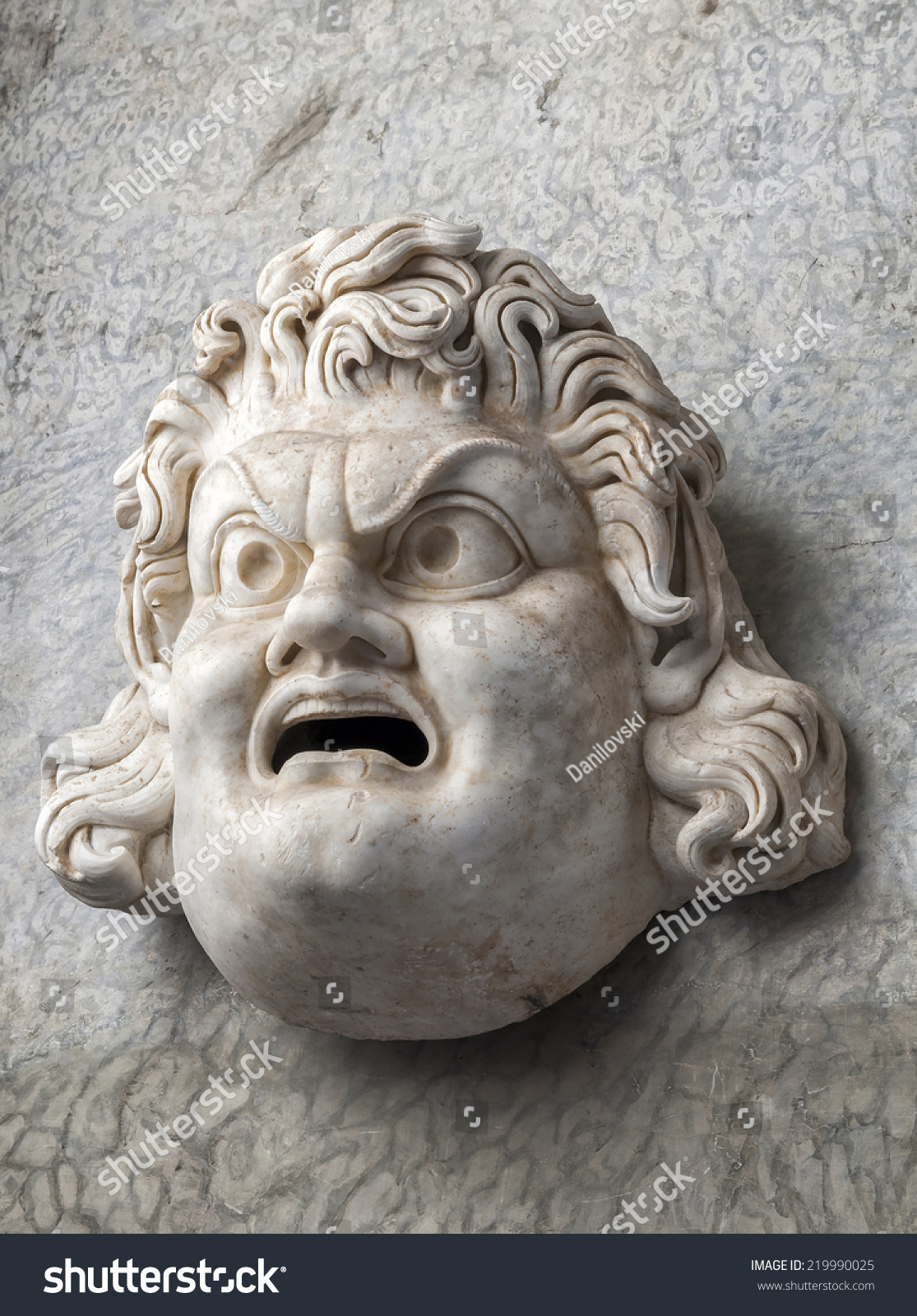 Uma crise com a sociedade
os que “se dizem judeus, mas não o são”, expressão que implica que eles deveriam fazer parte de um grupo de judeus da Ásia.
o Império Romano e sua estrutura social, política e religiosa.
o culto imperial
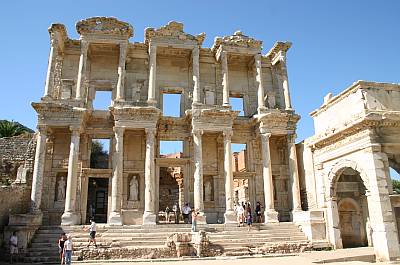 Mensagem para Éfeso
Provavelmente a mais proeminente das sete igrejas, bem conhecida por Atos e pelas cartas paulinas.
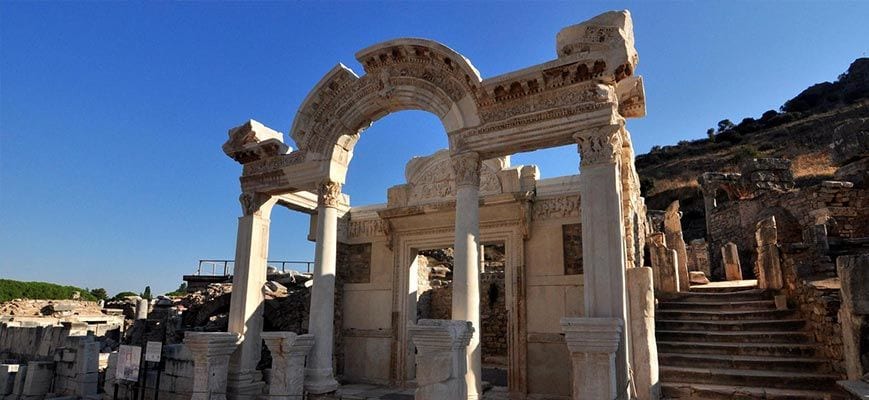 Mensagem para Esmirna
Contraste entre pobreza material e riqueza espiritual.
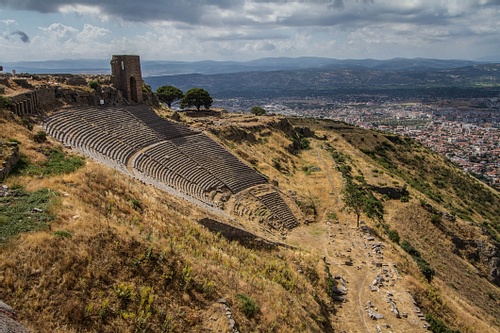 Mensagem para Pérgamo
Pérgamo era a sede do governo romano da província da Ásia e o centro do culto imperial.
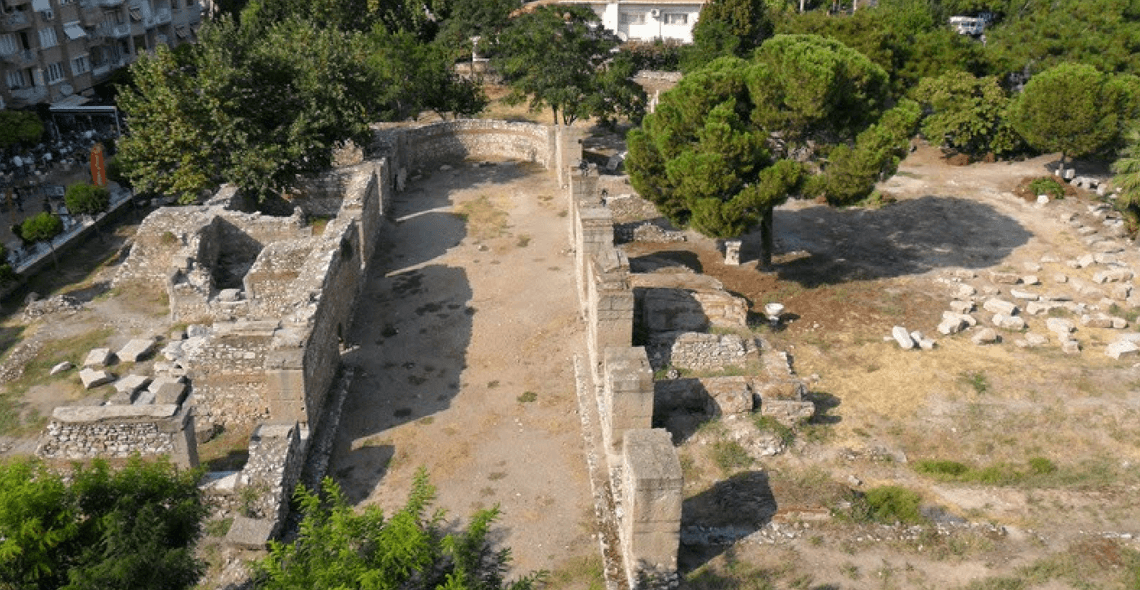 Mensagem para Tiatira
Da mesma forma que a antiga rainha dos tempos do profeta Elias, havia uma líder na igreja de Tiatira que promovia a participação nas atividades cúlticas da cidade.
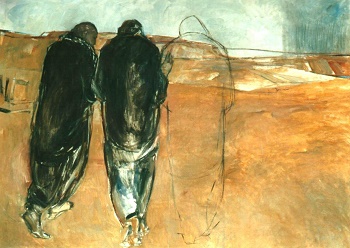